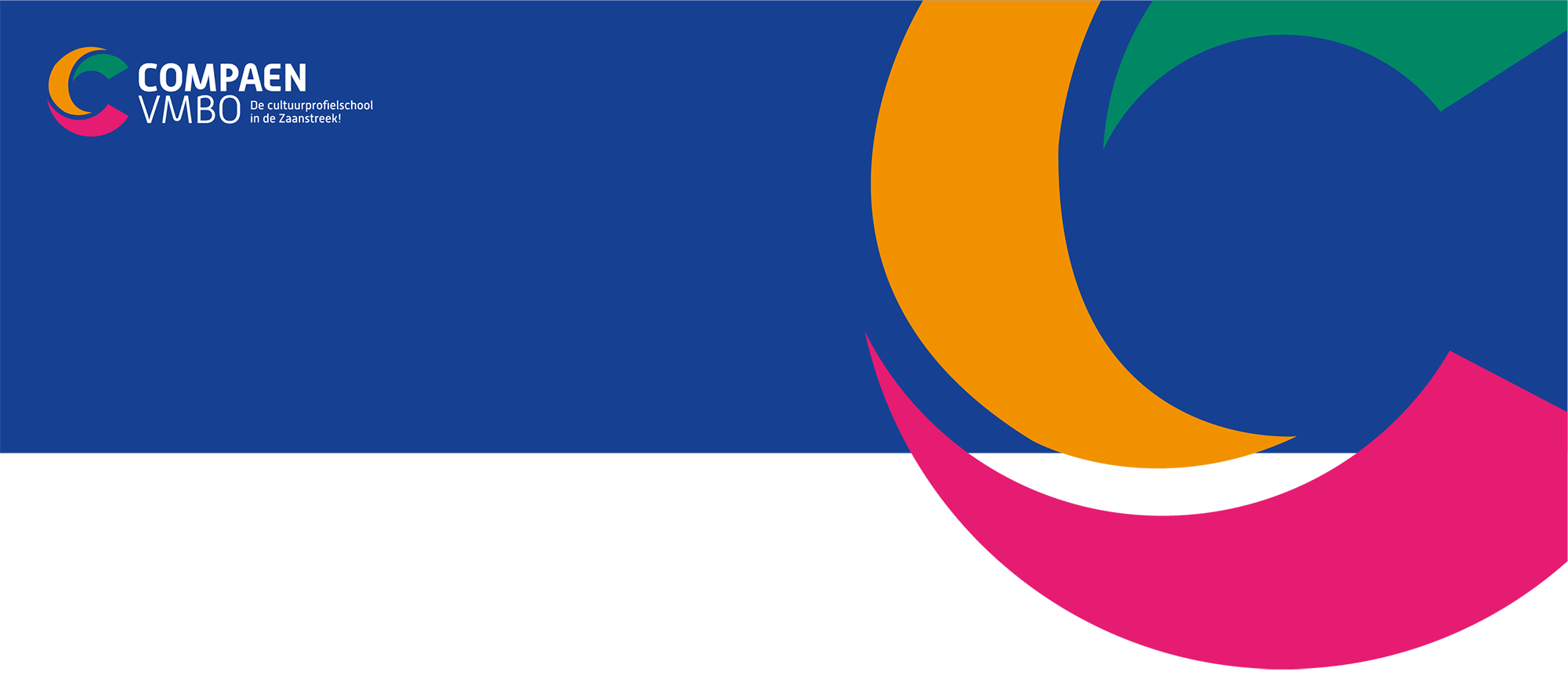 Ouderavond klas 3 basis & kader
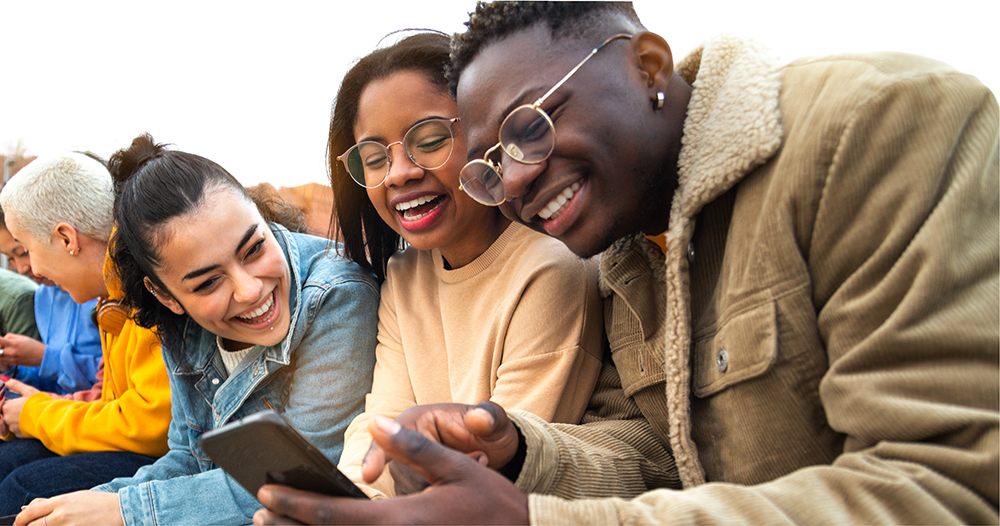 Ouderavond 3 basis & kader
Welkom, avond duurt ongeveer 30 á 45 minuten
Rapportperiodes
Overgangsnormen
Profiel- en keuzedelen (BWI, HBR, Z&W) 
Activiteiten buiten school
Beroepsgericht keuzevak
LOB (Loopbaan Oriëntatie en Begeleiding)
Stage
Bovenbouw vmbo
Uw zoon/dochter zit nu in de bovenbouw van het vmbo. 
Hier bereiden wij de leerlingen voor op een overstap naar het mbo. 
De mate van zelfstandigheid en zelfredzaamheid moet dus omhoog.


Bij een incident?
Voor het inhalen van een toets?
Voor onvrede over een medeleerling of een volwassene in school?
Rapportperiodes
Vier rapportperiodes:

Periode 1 :t/m 15 november
Periode 2 :t/m 31 januari
		Periode 3	:t/m 11 april
		Periode 4	:t/m 4 juli

Op verzoek mentorgesprek en/of gesprek met vakdocent, uitnodiging voor aanmelden volgt via mail uit Magister of datumprikker.
		
Overige lesvrije dagen worden gecommuniceerd vanuit de administratie in periodeoverzichten.
Overgangsnormen 3BK -> 4BK
Overgangsnormen; zie website van Compaen

Het gemiddelde van de eindcijfers van alle vakken bedraagt een 6,0 of hoger.  
Nederlands eindcijfer is een 5 of hoger 
Geen enkel eindcijfer lager dan een 4 
Maximaal tweemaal eindcijfer 5 of éénmaal eindcijfer 4 
Ieder afgesloten keuzevak is een 4 of hoger 
CKV, maatschappijleer en LO zijn voldoende afgesloten 
LOB-dossier is voldoende beoordeeld, inclusief stage met verslag

Rekentoets is een onderdeel van wiskunde, behalve voor de leerlingen die geen wiskunde kiezen in leerjaar 4, die krijgen een aparte rekentoets
Afsluiting Maatschappijleer in leerjaar 3
	Cijfer telt mee voor de slaag-/zakregeling klas 4
Missen van een schoolexamen
Ziek 
ouders/verzorgers bellen naar school voor 08:30 uur

Weer beter 
gele kaart inleveren ondertekend door je ouders met reden afwezigheid. 
Dan mag je het S.E. inhalen


Niet bellen, geen brief
De docent en de leerling vullen een formulier in (onregelmatigheid tijdens een examen)
De examencommissie neemt een besluit (maken of 1,0)

LET OP! Het moeten maken van een theorie of praktijkexamen CBR is geen geldig excuus om een SE of andere toets te missen.
Te laat komen bij een schoolexamen
Te laat bij een schriftelijk of digitaal SE:
Tot max. 30 minuten na aanvang mag je nog naar binnen, maar je krijgt geen extra tijd 


Reden: brug open, trein of bus is er niet, wekker stuk, moeder heeft me niet geroepen, lekke band ....

Ook nu weer: het formulier (maken of 1,0)
Profielvak en keuzevak
Het lesrooster heeft naast de reguliere vakken ook het profielvak en het keuzevak.

BWI, Z&W en HBR hebben één vrij keuzevak. 

Het profielvak: dit zijn de praktijk- en theorielessen die horen bij:

		*	Bouwen, Wonen en Interieur
		*	Horeca, Bakkerij en recreatie
		*	Zorg en Welzijn

Keuzevakken:  
4 keuzevakken (waarvan 3 verbonden aan profielkeuze). Dit is verdieping of verbreding van het eigen profiel. 
1 vrij keuzevak. Dit is een keuzevak wat door de leerling is gekozen. Deze hoeft niet bij het eigen profiel te horen en vindt alléén in de huidige periode plaats.
Activiteiten buiten school
o.a.
CKV “Beeldenroute Zaandam” (in de startweek gedaan)
	Theaterbezoek 1 avond naar het Zaantheater
	Bioscoopbezoek (regelen de leerlingen zelf)
	Verschillende activiteiten buiten school via CKV
Kerstgala 20 december
Bedrijfsbezoeken, stages
Sportdag 
Act. en reizen: maandag t/m woensdag 7, 8 & 9 juli
Beroepsgericht keuzevak (PTA)
Let op: Een keuzevak mag niet lager zijn dan een 4  Een 3,49 is gezakt.
Decaan & LOB-coördinator BBB:
Decaan BBB: Irene Meeuwsen i.meeuwsen@compaenvmbo.nl


Voorlichting & advies vervolgopleiding. 
Organiseren van activiteiten rondom LOB 
Ondersteunen van de mentoren bij:
Loopbaan Oriëntatie en Begeleiding (LOB)
[Speaker Notes: Decaan kan naast de mentor gesprekken voeren met de leerling over vervolgopleidingen.
Gedurende het schooljaar organiseert Compaen een aantal LOB-activiteiten, zoals Over de Streep, de beroepenmarkt op het Trias, de sollicitatietraining. 
De decaan ondersteunt de mentoren met de LOB-lessen die tijdens de mentoruren worden gegeven.]
Loopbaan Oriëntatie &  Begeleiding (LOB) op Compaen:
LOB op school:
LOB-lessen tijdens mentoruur.

LOB-gesprekken met mentor en de decaan. 

LOB-activiteiten (verplicht en vrijwillig)

Digitaal LOB-portfolio

Beroepsinteressetest
[Speaker Notes: Gedurende het schooljaar volgen de leerlingen LOB lessen. Hierin gaan ze aan de slag met hun eigen loopbaan. Naast deze lessen moeten de leerlingen een aantal verplichte LOB-activiteiten bijwonen of uitvoeren. Deze worden ook afgetoetst volgens het PTA van LOB. Alle opdrachten en activiteiten die de leerlingen maken of bijwonen leggen zij vast in hun eigen portfolio. We maken gebruik van het portfolio in Magister. Vraagt u maar eens aan uw zoon of dochter om het te laten zien. 
Leerlingen voeren regelmatig een LOB-gesprek met hun mentor. Hierin kan hij of zij vertellen wat hij gedaan heeft mbt LOB.
Bij de decaan kan een leerling terecht als hij of zij vragen heeft over LOB, over vervolgopleidingen of bijvoorbeeld voor een beroepsinteressetest. 
Mentor is 1e aanspreekpunt, decaan is 2e lijns.]
LOB met ouders:
Startgesprekken samen met u

Zaanse beroepenmarkt (TRIAS): 22 mei 2025

Open avonden MBO-scholen bezoeken. 

Eigen ervaring/netwerk delen.

Helpen zoeken naar stage.
[Speaker Notes: Wij vinden het belangrijk dat ouders betrokken zijn bij het LOB-proces. Naast het feit dat u uw kind thuis kunt begeleiden en helpen bij de zoektocht naar een vervolgopleiding, kent u uw kind waarschijnlijk beter dan wij. Ouderbetrokkenheid staat bij ons dan ook hoog in het vaandel.]
Stage leerjaar drie
Beroepsoriënterende stage binnen het gekozen profiel. 
2 weken stage lopen van 12 t/m 23 mei 2025

Doel: 
- indrukken op doen
- Stageboek bijhouden en opdrachten uitwerken
- Presenteren in de klas. 
- Begeleiding vanuit school: 
Voorbereiding met lessen en solliciteren
Bezoek door een docent op het stageadres
Nabespreken van de stage en de stageopdrachten 

Voor meer info: i.meeuwsen@compaenvmbo.nl
Vragen?